FOR INFORMATIONAL PURPOSES ONLY
Community Development Block Grant Coronavirus Response (CDBG-CV) – Utility Assistance ProgramGuidelines Training
Kentucky Department for Local Government
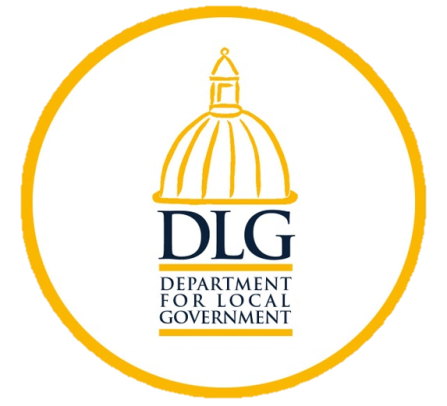 FOR INFORMATIONAL PURPOSES ONLY
General Information for Applicants
FOR INFORMATIONAL PURPOSES ONLY
General Information
Who Can Apply?
Units of Local Government – City And County
Non-Entitlement CDBG Jurisdiction

Who Cannot Apply?
ADDs
Individual Households
Utility Providers*
Local Non-Profit Community Service Providers
FOR INFORMATIONAL PURPOSES ONLY
General Information - Thresholds
Threshold Requirements
City or County can have current open regular CDBG project.  
Audits – All audits must be current and in good standing.
Program Income – Will be reviewed upon submission of application.
FOR INFORMATIONAL PURPOSES ONLY
General Information - Thresholds
Specific CDBG-CV – Utility Assistance Program Threshold 
Only one (1) open CDBG-CV Utility Assistance grant at a time.
No Multi-Jurisdictional Applications
Program income reports are current and approved (if applicable)
FOR INFORMATIONAL PURPOSES ONLY
General Information - Thresholds
DLG reserves the right to refuse any application or condition any grant award based on:
Past performance
Outstanding grant violations
Continuing capacity to carry-out fundable activities in a timely manner
FOR INFORMATIONAL PURPOSES ONLY
General Information
CDBG-CV Funds Available (Estimate)
KY Allocation $
Less: Admin Costs $
Total Amount for Distribution	
                     $
FOR INFORMATIONAL PURPOSES ONLY
General Information
FOR INFORMATIONAL PURPOSES ONLY
General Information
Submission of Applications

Department for Local Government
Office of Federal Grants
100 Airport Rd.
3rd Floor
Frankfort, KY 40601

*NO ELECTRONIC SUBMISSIONS WILL BE ACCEPTED
FOR INFORMATIONAL PURPOSES ONLY
Citizen Participation
Advertise the public hearing notice 5-21 days in the local newspaper
Distribute the public hearing information in other forms (i.e. postings)
Hold public hearing at a time and place convenient to potential beneficiaries
Furnish citizens with information regarding the CDBG program
Undertake efforts to reach LMI persons
Respond to public comments
May conduct virtual public hearing to accommodate local COVID-19 restrictions.
FOR INFORMATIONAL PURPOSES ONLY
CDBG-CV Citizen Participation
5-21 Day Rule
FOR INFORMATIONAL PURPOSES ONLY
Kentucky State eClearinghouse
FOR INFORMATIONAL PURPOSES ONLY
eClearinghouse
eClearinghouse Review
All CDBG-CV applications are subject to the eClearinghouse Review process and must have an endorsement letter submitted with the application
Failure to do so will disqualify the application
In order to secure the endorsement letter, applicants must submit a request for review to the eClearinghouse at least thirty (30) working days prior to submission of a CDBG application to DLG to make sure it gets an endorsement letter in time to submit with the application
This process can be started immediately…TODAY!
For eClearinghouse submissions, go to http://kydlgweb.ky.gov/eClearinghouse/16_echHome.cfm
If you need further assistance, please contact Lee Nalley at Lee.Nalley@ky.gov or 502-892-3462
FOR INFORMATIONAL PURPOSES ONLY
Meeting National Objectives
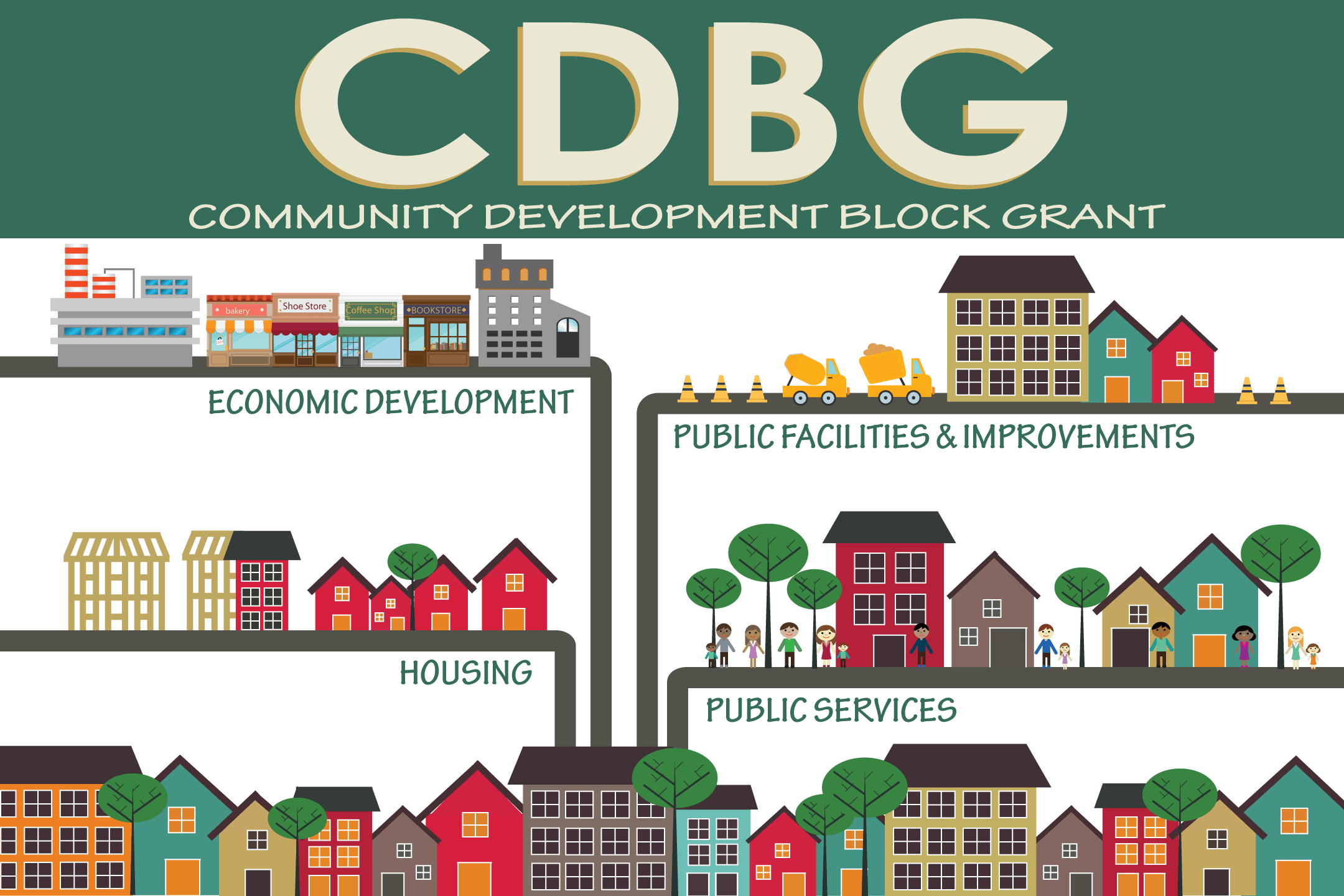 FOR INFORMATIONAL PURPOSES ONLY
National Objectives
HUD Guide to National Objectives and Eligible Activities for State CDBG Program
Chapter 3 – Meeting a National Objective
https://www.hudexchange.info/resource/2179/guide-national-objectives-eligible-activities-state-cdbg-programs/
FOR INFORMATIONAL PURPOSES ONLY
National Objectives
CDBG-CV Utility Assistance Program National Objective
Benefit to Low and Moderate Income (LMI) Persons - Limited Clientele
24 CFR 570.483(b)(2)(ii)(B) – Services are intended to primarily assist LMI but over-income persons could receive benefit.
FOR INFORMATIONAL PURPOSES ONLY
Utility Assistance Program
Grant Ceiling
$200,000
(No multi-jurisdiction)
FOR INFORMATIONAL PURPOSES ONLY
Utility Assistance Program Guidelines
Requirements:
Assistance only for households/customers who have been financially impacted by COVID-19 and who are in danger of having their utilities disconnected due to inability to make payment. Community Centers.
Service is only provided to those customers within the jurisdiction of the grantee.
Eligible utilities include:
Water
Sewer
Gas
Electric
Other Heating and Cooling Costs.
FOR INFORMATIONAL PURPOSES ONLY
Utility Assistance Program Guidelines
Requirements Cont’d:
Each household must complete the income verification form at the time of application for assistance with the local non-profit community service provider.
Each household must provide proof of residence and income:
Valid drivers license or ID
 Copy of current utility provider statement with residential address
Proof of household income earned over the last month or 4 weeks
FOR INFORMATIONAL PURPOSES ONLY
Utility Assistance Program Guidelines
Requirements Cont’d:
Payments are made exclusively by the local non-profit community service provider to the utility provider on behalf of the household.
Each household may receive up to $250 per month.
Must be in arrears and in receipt of notice of disconnect between January 21, 2020 – present day.
Assistance is for up to six (6) consecutive months, including two (2) months paid forward.
FOR INFORMATIONAL PURPOSES ONLY
Utility Assistance Program Guidelines
Requirements Cont’d:
Utility assistance may only be provided in the event program funding from LIHEAP, HEA, and/or other electric, gas, and heating/cooling program are unavailable.  
Each household will also have a Duplication of Benefit Certification completed.  
Each Utility Provider must be willing to provide program guidelines to assist customers with outstanding remaining unpaid utility bills when CDBG-CV assistance has been provided.
FOR INFORMATIONAL PURPOSES ONLY
Utility Assistance Program Guidelines
Requirements for Grantee-Owned Utility Providers:
The costs incurred for providing services are allowable to the extent they are consistent with cost principles at 2 CFR Part 200, Subpart E.  The costs typically incurred by a grantee-owned utility include depreciation, payments to external suppliers (e.g., of electricity or natural gas), operating and maintenance, etc.  However, the grantee must ensure that the costs to be allocated to individuals/families do not include depreciation of assets whose cost was borne by the Federal Government (including assets acquired or improved with CDBG, RD, ARC, etc… funds).
FOR INFORMATIONAL PURPOSES ONLY
Utility Assistance Program Guidelines
Requirements for Grantee-Owned Utility Providers:
The cost principles cited above also do not permit a grantee to earn a profit on charges to grant programs.  Therefore, the grantee must ensure that the “per unit” cost of delivering the utility service to an individual/family is reasonable.  If the grantee wishes to base its charge to the grant on the fee billed to the individual/family, it must ensure that the amount of the utility fee is reasonable.  One test of the reasonableness of the utility fee billed to the individual/family is whether the operations of the utility are budgeted so as to realize an excess of revenue over expenses (i.e., a “profit”) for the budget period.  If the utility’s operations are budgeted and accounted for in a separate enterprise fund, as is likely for most grantees, the grantee should evaluate the fund’s budget and/or financial statements to ascertain whether its operations will generate a profit.  If a profit is not indicated, the billed fee may be used to support the reasonableness of the charge to the grant for emergency payment.
FOR INFORMATIONAL PURPOSES ONLY
Utility Assistance Program Guidelines
Requirements for Grantee-Owned Utility Providers:
If the grantee-owned utility is operated so as to earn a profit, the grantee must calculate the per unit cost for residential customers based on the actual costs of providing the service and an allocation base that results in an equitable allocation to the grant.  


If you have a community the has a grantee-owned utility please contact DLG for any questions.
FOR INFORMATIONAL PURPOSES ONLY
Utility Assistance Program Guidelines
Requirements for Grantee-Owned Utility Providers:
If the grantee-owned utility is operated so as to earn a profit, the grantee must calculate the per unit cost for residential customers based on the actual costs of providing the service and an allocation base that results in an equitable allocation to the grant.  


If you have a community that has a grantee-owned utility please contact DLG for any questions.
FOR INFORMATIONAL PURPOSES ONLY
CDBG-CV Utility Assistance Program Roles
Flow of CDBG-V Funds:
DLG
Grantee: County/City  Government
ADDs
Local Non-Profit Community Service Provider
Household Needing Assistance
Utility Provider
FOR INFORMATIONAL PURPOSES ONLY
CDBG-CV Utility Assistance
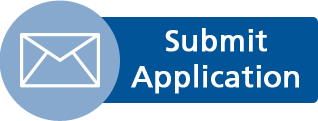 Submission Date
Original and one (1) copy of the CDBG-CV Utility Assistance Program application must be submitted by close of business on June 30, 2022.
FOR INFORMATIONAL PURPOSES ONLY
CDBG-CV Utility Assistance
What can I do now?
Contact your ADD, ask them to start the eClearinghouse process on your behalf.  

Identify your water, wastewater, gas, electric, and other heating/cooling costs utility providers in your community.
Decide do you want to do water, wastewater, gas, electric, other heating/cooling costs
Begin discussions with those utility providers to determine the need
Also begin discussions how the utility provider wants to handle the payment process and delinquencies.

Reach out to your local non-profit community service provider (like the Community Action Agencies) to inform them of your proposed program.
Department for Local Government
Office of Federal Grants
100 Airport Road
3rd Floor
Frankfort, Kentucky 40601
502-573-2382
800-346-5606

http://kydlgweb.ky.gov/FederalGrants/16_CDBG.cfm
FOR INFORMATIONAL PURPOSES ONLY